大阪府公立小学校英語学習6カ年プログラム「DREAM」活用支援研修（第２回）
大阪府教育庁　市町村教育室
小中学校課　教務グループ
DREAM　実施のポイント
「聴く」→「まねる」→「使ってみる」
	言語の習得過程

先生はしゃべりすぎない、教えすぎない
	想像したり類推する時間が大切

児童とコミュニケーションを楽しむ
	ほめる・認める言葉や表情
DREAM実施のポイント
[Speaker Notes: ○前回の復習]
言語習得の流れ
身の周りの言葉を
聴いたり見たりする
なんとなく意味が
わかるようになってくる
自分も使ってみたいと思うようになる
まねるなどして
何度も使ってみる
使える言葉や表現のストックが増える
DREAM実施のポイント
[Speaker Notes: ○言語習得は順番が大事

○「聴く」「見る（読む）」というインプットが重要
（子どもが「聴く」時間を大切にしていますか？）]
各ラウンドのねらい
ROUND 1	英語にふれてみよう
ROUND 2	英語をよく見て聞いて楽しもう
ROUND ３	声を出すことにチャレンジ
ROUND ４	声に出してしゃべってみよう
ROUND ５	どんどん使ってみよう
DREAM実施のポイント
[Speaker Notes: （学びのガイドラインp.50より）
○各ラウンドのねらいを確認

○ラウンド１はインプット、ラウンド２から４にかけてできるところから声に出したり、表情をつけたりする。
ラウンド５では「使う」ことを意識する。]
STORY
あいさつ・紹介（家族・自分）
“A Hot Day”

Hello.  / Thanks.

This is my dad.
Nice to meet you.

Wash your hands.
Give me some ice cubes, please.
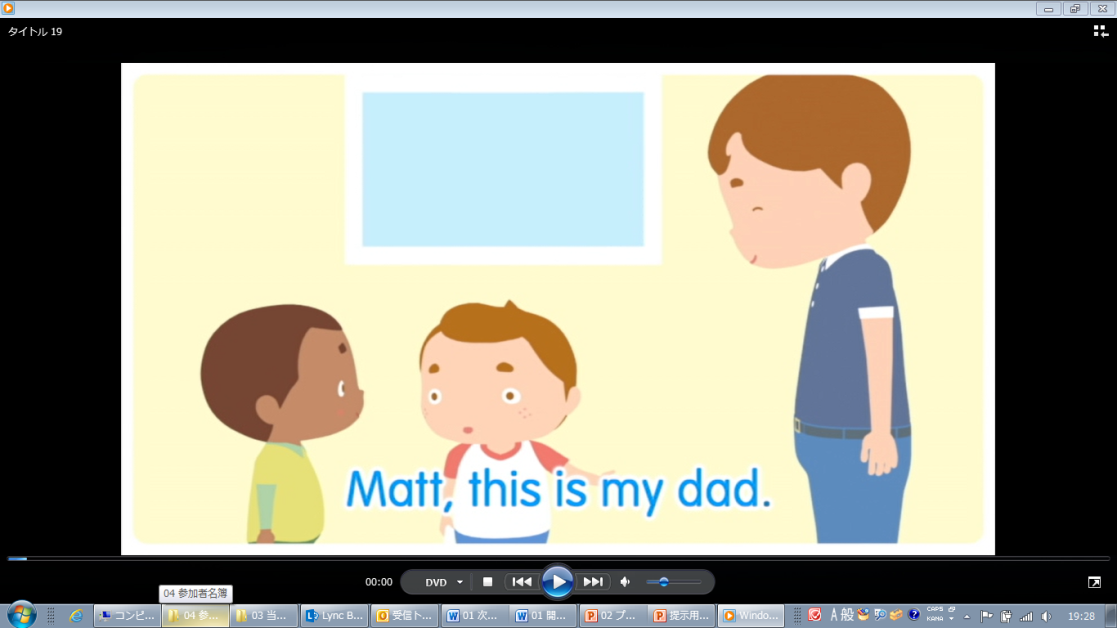 Grade1　Lesson２のポイント
[Speaker Notes: ○G2のストーリーのポイントは「あいさつ・紹介」

○「A Hot Day」では、ジムが父親を紹介し、あいさつするシーンが出てくる。

○Actionでは、動作からイメージしやすいフレーズを２つ取り上げている。]
STORY
あいさつ・紹介（家族・自分）
“Origami”

My name’s Mina.
I’m from Japan.
I have a brother and a sister.

Fold the paper.
Turn the paper.
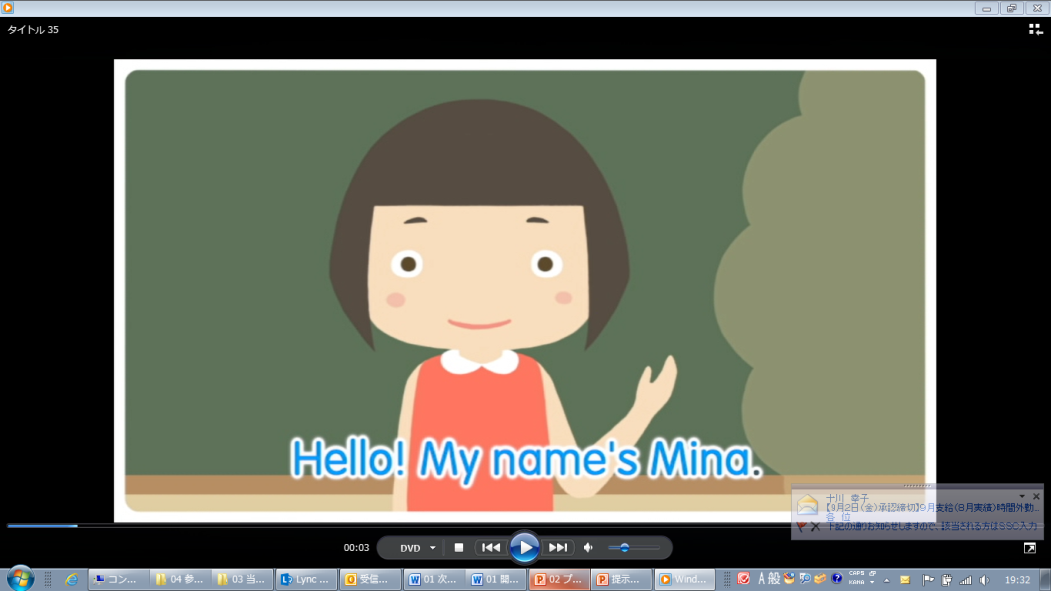 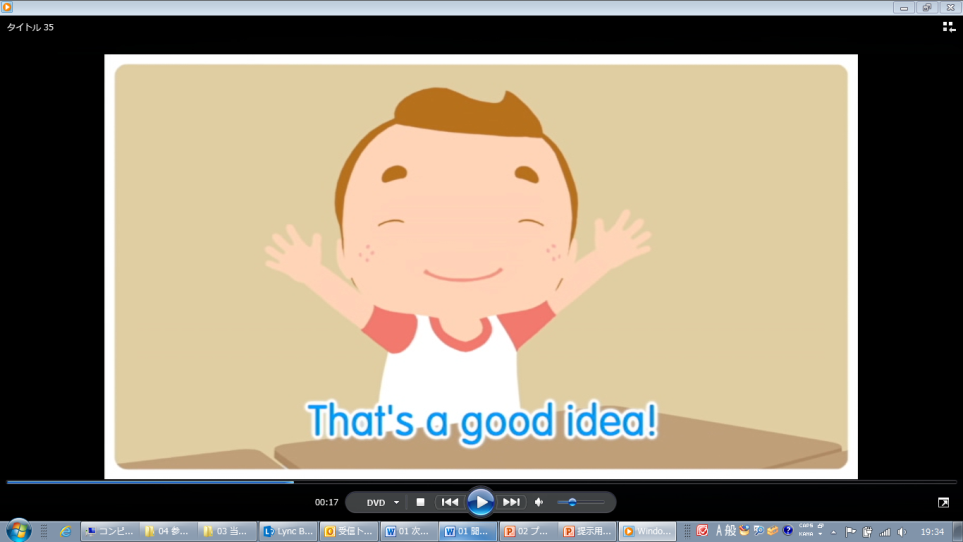 Grade1　Lesson２のポイント
[Speaker Notes: ○「Origami」では、自己紹介をするシーンがある。

○こちらのActionも、動作しやすいフレーズを取り上げている。]
SONG
“Mother Gooney Bird”
☛体を動かしながら
One, two, three, …
right / left
wing / leg

“Jelly in a Bowl”
☛初頭音
j  b  w  /  p  /  s  c  f  w
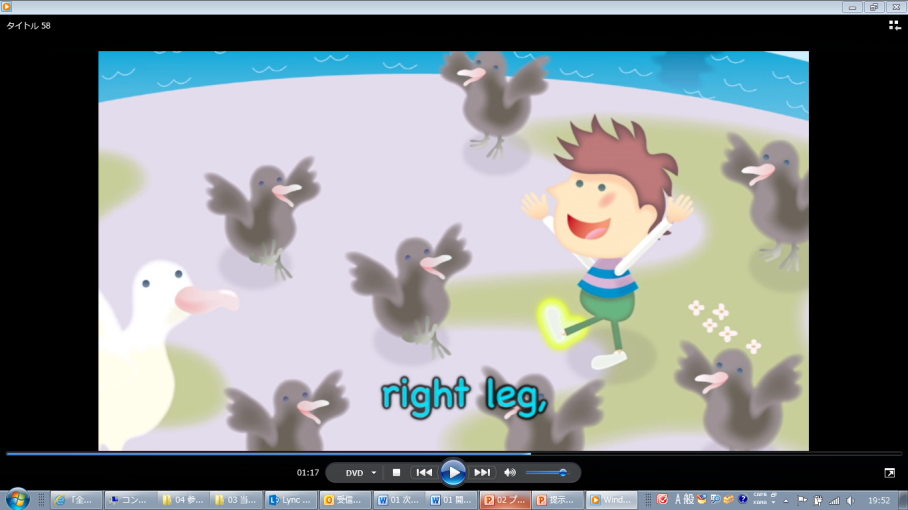 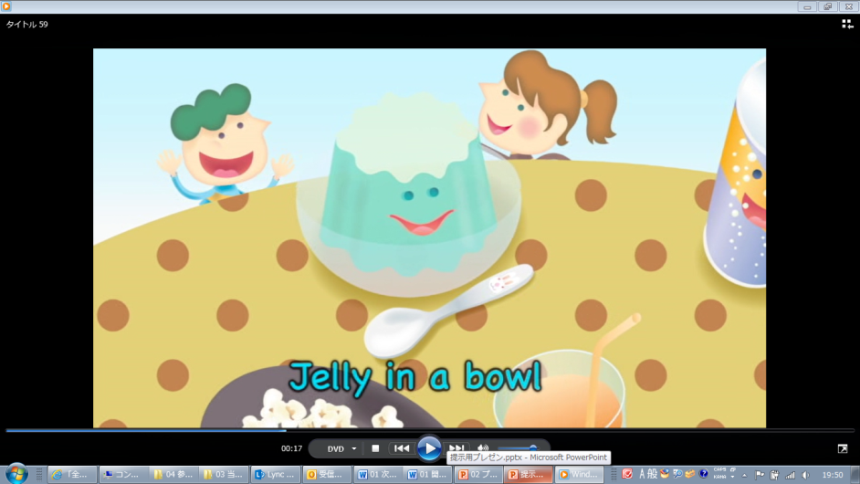 Grade1　Lesson２のポイント
[Speaker Notes: ○「Mother Gooney Bird」は、早口で歌いにくい部分もあるので、はっきり歌うというより、体を動かしながら、楽しんで歌うことがポイント。

○「Jelly in a Bowl」の歌詞は特に意味はない。
　初頭音をはっきりめに歌い、子音を意識させることがポイント。]
ALPHABET
ABC Song

A to Z  /  Z to A

The Small Letter Song
＊小文字の高さを意識
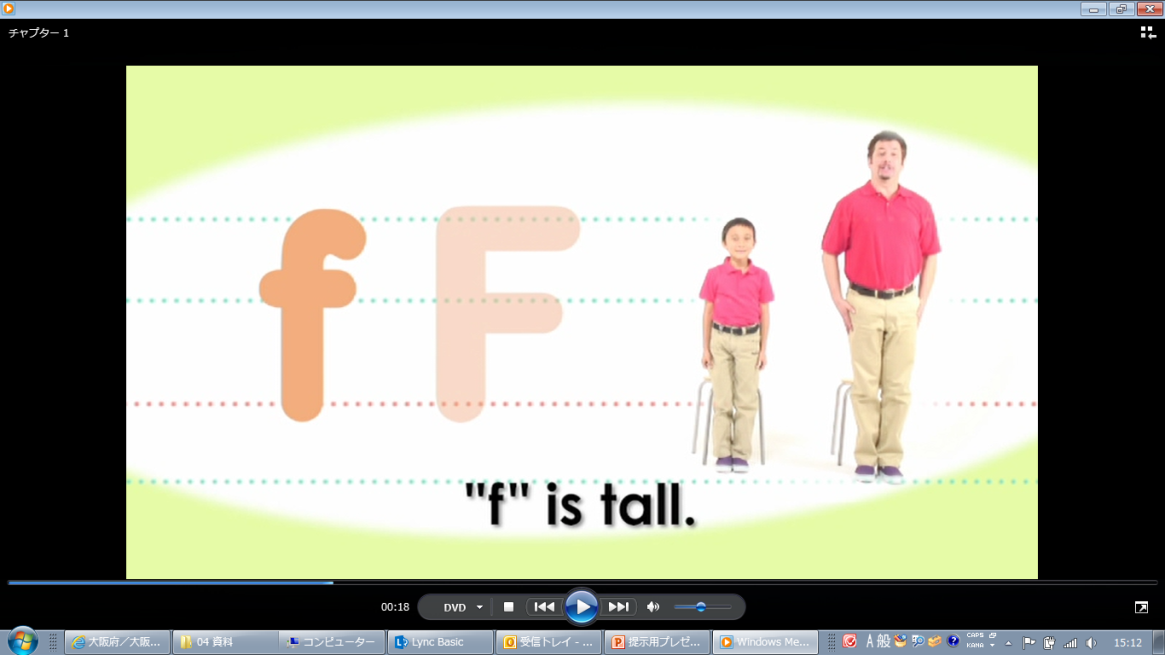 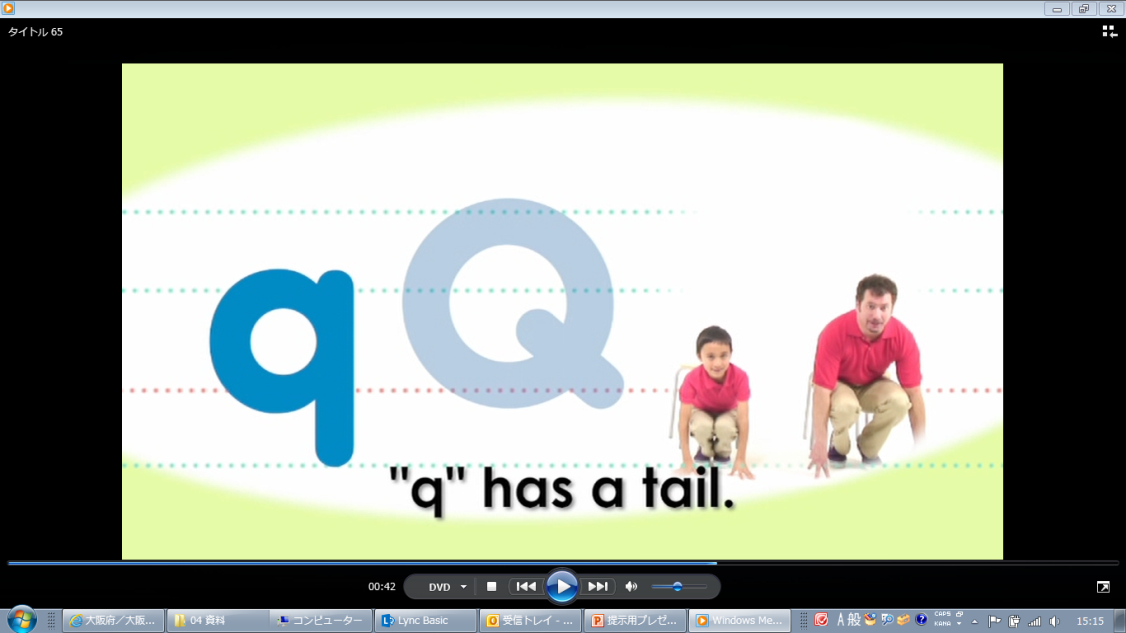 Grade1　Lesson２のポイント
[Speaker Notes: ○Lesson１より１曲増えた。

○「小文字の歌」を途中まで視聴　⇒気付いたこと、印象に残ったことは？

○Lesson２の発音練習は小文字。L1より小文字に触れる時間が多い。
○大文字と小文字の最大の違いは「高さ」。書けるようになることが目的ではなく、認識することが大事。]
こんな時は…
Q. 子どもたちが飽きてきているようですが、どうしたらよいでしょうか？
＊ねらいの確認	＊「１回目」を大切に
＊さまざまな工夫	＊先生が飽きない
【STORY】
（聴く）	・フォーカスして聴かせる	
	・「なぜ」を考えさせる
（言う）	・スピードや音量の変化	・パート分担
	・ジェスチャーを入れる	・声や表情をつける
【ALPHABET】
・ジェスチャーを入れる　　　　　　　　　　　　　　　　　等
・登場人物の名前、行動
・想像もあり
[Speaker Notes: ○「飽きる」ことに対しては、次の４つの視点を生かす。
・ねらいを明確にする（毎回、同じ内容になっていないか？）
・「１回目」は「聴く」活動である（どのラウンドでも、ストーリーの１回目は「視聴」となっている。２回目に一緒に発声したり、フレーズを使って言い合ったりするようになっている。２回目の活動の内容によって、１回目の視聴のポイントが変わるはず。すると、児童が目的をもって視聴することになり、集中が増す）
・メリハリをつけることはもちろん、児童に「考えさせる」工夫をすることは有効。]
こんな時は…
Q. 発音に自信がないのですが…
Q. 子どもがカタカナ英語の発音になるのですが…
＊DREAMを用いて「聴く」指導の充実
＊先生は、英語を使ってみようとする「モデル」
c  k  q    x
a   o   u
g  z     s
d  t  n
b  m  p
先生がもっと英語を使いましょう！
f   v
l   r
[Speaker Notes: ○ある研究では、指導者の発音が多少良くなかったとしても、それに代わる発音をしっかり聴くことができれば、子どもに影響を与えない、という結果が出ている。
　DREAMの素材をしっかり「聴く」ということを大事にしていれば、問題ない。むしろ、先生が「英語を使ってみよう」という姿を子どもたちに見せることがとても大事。

（先生方に自信を持ってもらうため、間違いやすい（難しい）音の発音練習）

○授業中は、教室英語をもっと使うようにしましょう。]
こんな時は…
Q. 高学年の子どもたちの「ノリ」がよくありません。
Q. 高学年の子どもたちの声をもっと出させたいのですが、どうすればいいでしょうか？
＊やってみたくなる工夫
＊「ねらい」に応じた活動
＊知的好奇心
原因は一つではない
英語に「ノリ」は必要？
「聴く」「考える」ということを大切に
[Speaker Notes: ○子どもたちの反応があまり良くない時

①言いたくなる、動いてみたくなるような工夫（飽きさせない工夫を参照）を。先生の言葉かけも大事。
②ねらいに応じた活動の設定。何でもかんでも発音すればいいというわけではない。
③特に高学年では、「考えながら聴く」「考えたことを表現する」ということが効果的。

○反応が良くない原因は１つではない。考えられる要因に対してしかけをすることが大事。
　そもそも、英語に大事なのは「ノリ」ではない。大きな声を出せばいいというのではない。
　発達段階に応じて、「考える」ということを大事にしてほしい。]
こんな時は…
Q. ラウンドクイズはどのように使えばよいでしょうか？
（学びのガイドライン p.26より）
・ほめる
・励ます
・道を示す
・プランの修正
・回数の調整　等
[Speaker Notes: ○ラウンドクイズは、そのラウンドで学んだことの振り返り。
　「できた」「できなかった」に固執するのではない。

○大事なのは先生が、子どもの状況をつかんで、それに応じた言葉かけや軌道修正を行うこと（＝評価）]
まとめ
「ねらい」を意識する
「聴く」を大切に
「考える」も大切に
先生は「やってみようとする」モデル